Menos avarias e performance melhorada
Pinças de transferência otimizadas
DESCRIÇÃO
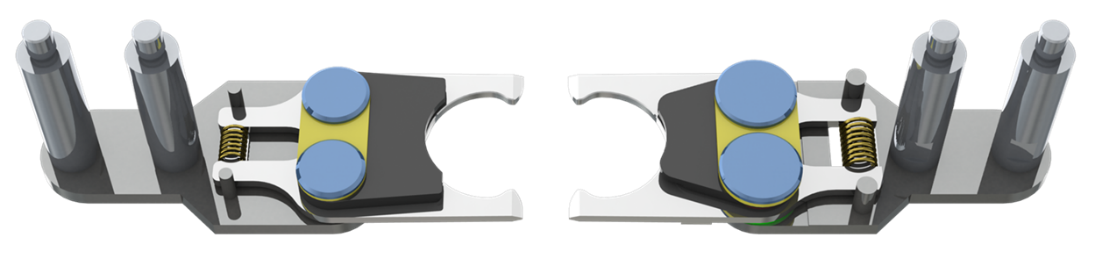 Valor: Eficiência, Flexibilidade
Equipamento: Enchedoras assépticas (FMa)
Catálogo código: SP010